HUKUM ACARA PERDATA
P   E   N   D   A   H   U   L   U   A   N
PENGAJUAN GUGATAN DAN PERMOHONAN
PEMERIKSAAN  DI  PERSIDANGAN
P   E   M   B   U   K   T   I   A   N
P   U   T   U   S   A   N
P E L A K S A N A A N     P U T U S A N
UPAYA HUKUM TERHADAP PUTUSAN
Pengertian hukum acara perdata menurut 
pendapat para ahli:
Prof.Dr.R.Soepomo dlm peradilan perdata tugas hakim ialah mempertahan tata hukum (Burgerlijke rechtorde ), menetapkan apa yg ditentukan oleh  hukum dalam suatu perkara 

2.      Prof.Dr.Wirjono Projodikoro rangkaian peraturan-peraturan  yang memuat cara bagaimana orang harus bertindak terhadap dan di muka pengadilan dan cara bagaimana pengadilan harus bertindak satu sama lain untuk melaksanakan berjalannya peraturan-peraturan hukum perdata.

Prof.Subekti  HAP ad rangkaian peraturan hukum yg mengatur bgmn caranya menjamin ditaatinya hukum-hukum perdata materiil dengan perantaraan hakim atau mengatur bgmn caranya mengajukan tuntutan hak, memeriksa serta memutusnya dan melaksanakan putusannya.
4.     Prof.Dr. RM. Sudikno Mertokusumo  peraturan hukum yang mengatur bagaimana caranya menjamin ditaatinya hukum perdata materiil dengan perantaraan hakimhukum yang mengatur bagaimana caranya mengajukan tuntutan hak, memeriksa serta memutusnya dan pelaksanaan daripada putusannya.

5.     Prof. Abdulkadir Muhammad peraturan hukum yang mengatur proses penyelesaian perkara perdata melalui pengadilan (hakim), sejak diajukan gugatan sampai dengan pelaksanaan putusan hakim.

6.     Lap.hasil Simposium Pembaharuan  Hukum Perdata Nasional yg diselenggarakan BPHN Depkeh di Yogyakarta 21-23 Des 1981 , HAP ad Hk yg mengatur bgmn cara menjamin ditegakannya atau dipertahankannya hukum perdata materiil .
KESIMPULAN HUKUM ACARA PERDATA
Bgmn caranya subjek hk mengajukan perkara ke pengadilan,
Bgmn caranya pihak yg terserang kepentingannya mempertahankan diri,
Bgmn Hakim bertindak thd para pihak yg berperkara sekaligus memutus perk dgn adil,
Bgmn cara melaksanakan pts  hakim.
Tujuan dan sifat hukum acara perdata
Tujuan :
Mencegah  terjadinya Tindakan  main hakim sendiri (eigenrichting)
Mempertahankan hukum perdata materiil
Memberikan kepastian hukum 

Sifat :
Memaksa  mengikat para pihak yang berperkara dan ketentuan-ketentuan yang ada peraturan hukum acara perdata harus dipenuhi.
        contoh: gugatan harus diajukan di tempat atau domisili tergugat
        Jangka waktu untuk mengajukan permohonan banding adalah 14 hari setelah putusan hakim diberitahukan  kpd para pihak, dll

Mengatur  peraturan-peraturan dalam hukum acara perdata dapat dikesampingkan para pihak
          Contoh dalam hal pilihan domisili.
SIFATHUKUM ACARA PERDATA
Bersifat mengikat / memaksa (Imperative Law/dwingenrecht)

Adanya perkara bergantung pada inisiatif penggugat (nemo Judex sine actore)
6
Sumber hukum acara perdata
Pada zaman Hindia Belanda:
RV (reglement op de Burgerlijk Rechtsvordering)-  golongan Eropa
HIR (Herzeine Indlandsch Reglement)-golongan Bumiputera daerah Jawa dan Madura
RBg (Reglement voor de Buitengewesten)- golongan Bumiputera luar Jawa dan Madura.

Saat Ini
HIR dan RBg
UU No 20 Tahun 1947 tentang Peradilan Ulangan Jawa dan Madura.
UU No 1 Tahun 1974 tentang Pokok Perkawinan & PP.9/75 ,PP 45/90
UU 14/1970  UU 35 /99 UU No 4 Tahun 2004  UU 48/2009 Ttg Kekuasaan Kehakiman 
UU 14/85 UU No 5 Tahun 2004  UU 3/2009  tentang Mahkamah Agung
UU 2/1986 diganti UU 8/2004 diganti lagi dgn UU 49/2009 ttg Peradilan Umum
UU 7/1989 diganti UU 3/2006 diganti UU 50 /2009 ttg Peradilan Agama
Kitab Undang-undang Hukum Perdata Buku ke-IV tentang Pembuktian dan Daluarsa
Yurisprudensi.
PERMA/SEMA
Hukum Adat
Doktrin ( Pendapat Sarjana )
Asas-asas Hukum Acara Perdata
Hakim bersifat menunggu inisiatif mengajukan tuntutan hak diserahkan sepenuhnya kepada yang berkepentingan (Pasal 118 HIR/142 RBg ). Perk yg diajukan kpd hakim tdk boleh menolak utk memeriksa dan mengadilinya dgn alasan hknya tdk ada /krg jelas, hakim wajib menggali, mengikuti dan memahami nilai2 hk dan rasa keadilan yg hdp dlm masy.(Ps 5 UU 48/2009 KK 
Hakim bersifat Pasif ruang lingkup atau luas sempitnya pokok perkara ditentukan para pihak berperkara bukan oleh hakim. PN membantu para pencari keadilan dan berusaha mengatasi sgl hambatan & rintangan utk tercapainya peradilan yg sederhana cepat dan biaya ringan Ps 4 ayat 2 UU 48/2009. Hakim tidak boleh menjatuhkan putusan melebihi dari yang dituntut ( 178 ayat 2,3 HIR/189 ayat 2,3 RBG )
Persidangan terbuka untuk umumPs 13 ayat 1 UU 48/2009 setiap orang dibolehkan hadir dan mendengarkan pemeriksaan perkara, walaupun ada beberapa perkara yang dilakukan pemeriksaannya secara tertutup. Contoh  perkara perceraian.
Mendengar kedua belah pihak
Putusan harus disertai dengan alasan-alasan (motievering Plicht ).
Berperkara dikenai biaya
Tdk ada keharusan utk mewakilkan 
Beracara tidak harus diwakilkan bisa langsung pihak yang berperkara beracara di pengadilan atau dapat diwakilkan. 
Peradilan dilakukan “Demi Keadilan Berdasarkan Ketuhanan YME “
Asas objektivitas PN mengadili menurut hk dgn tdk membedakan-bedakan orang ->ps 4 ayat 1 UU 49/2009
Asas Persidangan berbentuk Majelis ps 11 ayat 1 Pengadilan memeriksa dgn susunan majelis sekurang-kurangnya 3 org hakim, kec UU menentukan lain.
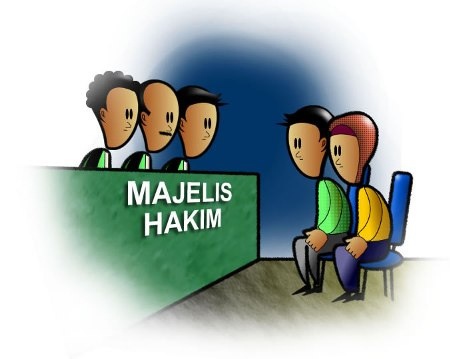 Pemeriksaan dalam Dua Tingkat .Tk pertama  Original Yurisdiction. Tk Banding Apellate Jurisdiction ) Judex Fakctie.- Mahkamah Agung  judex Iuris  :
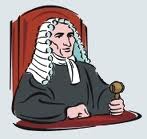 Perbedaan Hukum Acara Perdata dengan Hukum Acara Pidana
Dasar timbulnya Perkara 
        Perdata :timbulnya perkara krn terjadi pelanggaran hak yang diatur dalam hukum perdata.
        Pidana : timbulnya perkara krn terjadi pelanggaran terhadap perintah atau larangan yang diatur dlm hkm pidana

Inisiatif berperkara
         Perdata : datang dari salah satu pihak yang merasa dirugikan
         Pidana : datang dr penguasa negara/pemerintah melalui aparat   penegak hukum seperti polisi dan jaksaKepentingan Publik /Umum ( Nyawa, harta benda ,Martabat )
5. Perdamaian 
    Perdata : dikenal adanya perdamaian ( Ps 130 HIR/154 RBG Perma 2/2003Perma 1/2008 ttg Mediasi
    Pidana  : tidak dikenal perdamaian
6. Alat bukti Sumpah decissoire
    Perdata : ada sumpah decissoire yaitu sumpah yang dimintakan oleh satu pihak kepada pihak lawannya tentang kebenaran suatu peristiwa.
   Pidana : tidak dikenal sumpah decissoire.
7. Hukuman
     Perdata : kewajiban untuk memenuhi prestasi (menyerahkan benda ,mengosongkan, melakukan perbuatan tertentu, menghentikan suatu perbuatan, pembayaran sejumlah uang   ) Restitue In Integrum (RII ).
     Pidana : hukuman badan (Mati, penjara , kurungan, denda dan Pencabutan hak.